Digital Twin van het Rijkswegennet
Casper Vissers 
Young Professional @Rijkswaterstaat

casper-vissers@rws.nl
   casper-vissers
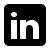 14-05-2024
1
Kenmerken Digital Twin
Virtuele representatie
Variërend van een simpele 2D representatie tot een complexe 3D representatie
Real-time synchronisatie
Continue gegevens ontvangen en updaten
Analyses
Patronen herkennen
Voorspellingen doen o.b.v. de real-time data
Simulatie
Simuleren van hardware koppelvlak
2
Functionaliteit
Testen onderstations:
Matrixborden
Lussen
Rotatiepanelen
Simuleren verkeersstromen
FCD
Live beeldstanden
m.b.v. NDW
Maatregelen inzichtelijk maken
Digital Twin Rijkswegennet
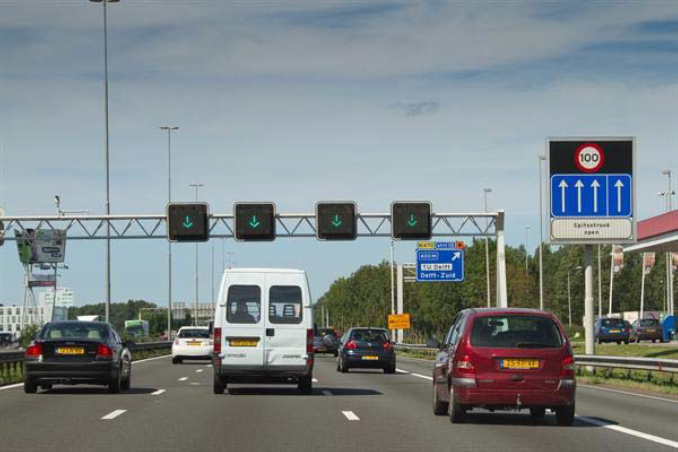 3
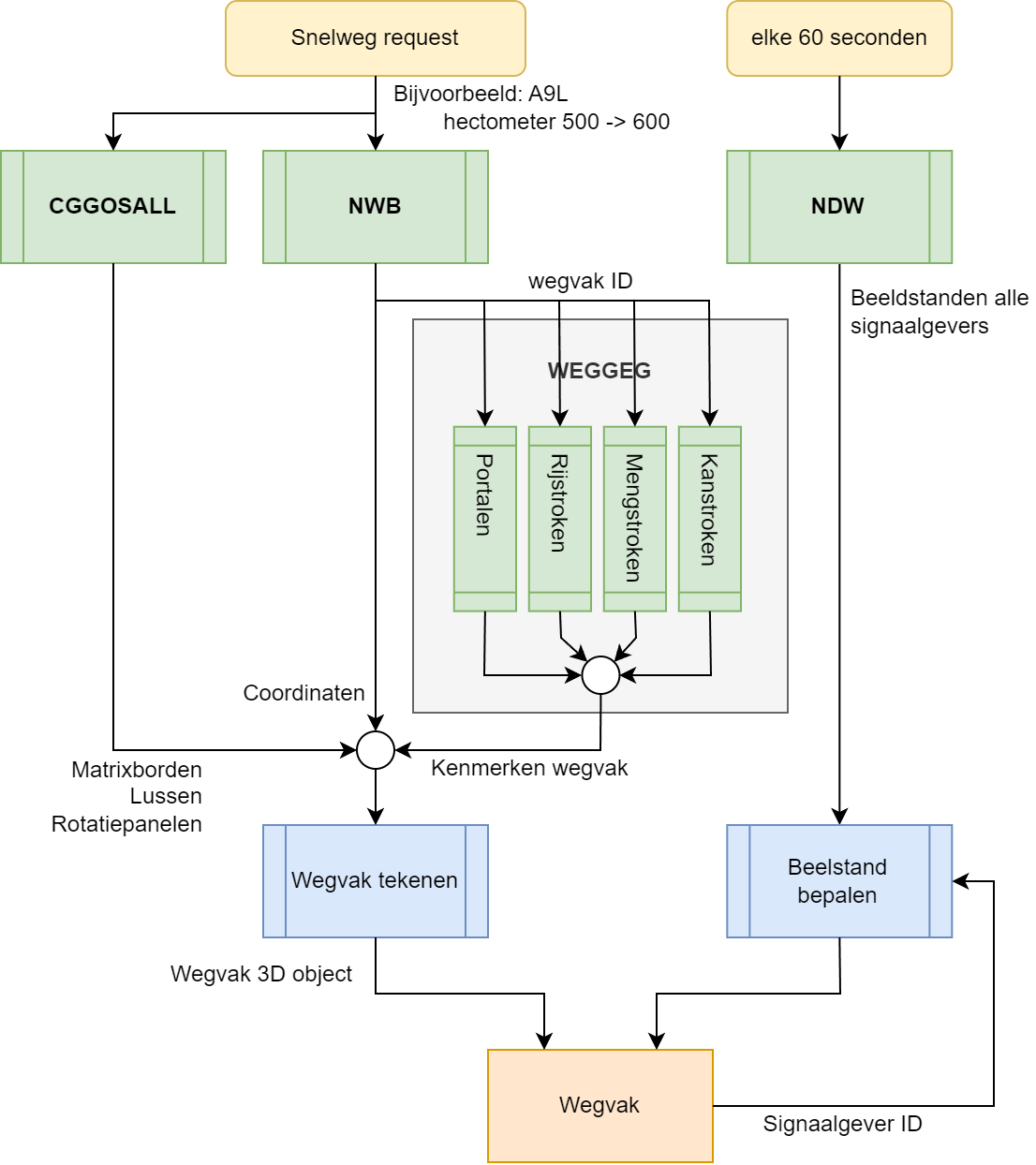 Databronnen
Configuratie bestanden (CGGOSALL)
Lus en matrixborden informatie
NWB
Wegvakken
Coördinaten
WEGGEG
Kenmerken per wegvak
Rijstroken
Mengstroken
Kantroken
Gebruikt om in detail een wegvak te tekenen
NDW
Live data matrixborden
4
DEMO
Digital Twin van het Rijkswegennet
5
[Digital Twin] Rijkswegennet van Nederland
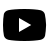 Meer info?
casper.vissers@rws.nl
casper-vissers
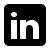 6